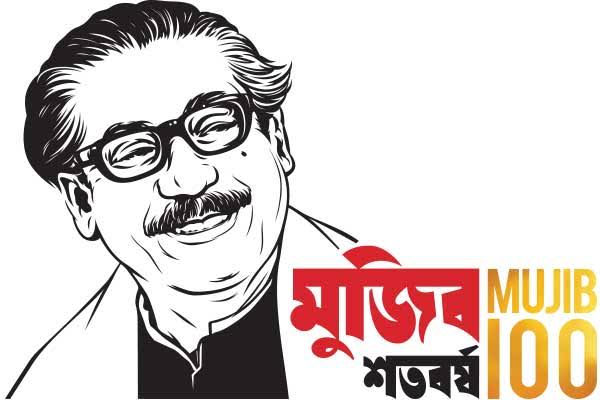 সবাইকে স্বাগতম
পরিচিতি
মোঃ আখলাক হোসেন 
সহকারী শিক্ষক 
নারহট্ট সরকারি প্রাথমিক বিদ্যালয়, কাহালু, বগুড়া।
akhlak.chemist@gmail.com
পাঠ পরিচিতি
শ্রেণি: প্রাক-প্রাথমিক 
বিষয়: ভাষার কাজ (বাংলা) 
পাঠ: শব্দ পঠণ
শিখনফল
৩.২.১০ ধ্বনির প্রতীক(বর্ণ) শনাক্ত করতে পারবে।
আজ আমরা পড়ব
এ-ঔ
এ
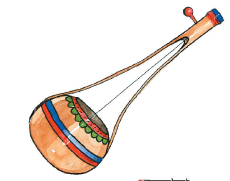 একতারা
ঐ
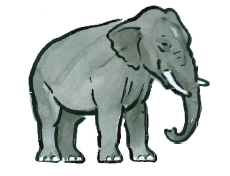 ঐরাবত
ও
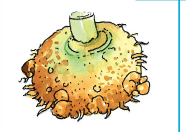 ওল
ও
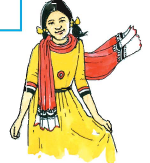 ওড়না
ঔ
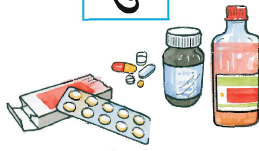 ঔষধ
খালি ঘরে সঠিক বর্ণ লিখি
ও
এ
ঔ
ঐ
বর্ণের সাথে শব্দ দাগ টেনে মিলাই